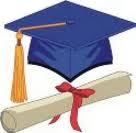 ПРАВОПИСАНИЕ ПРИСТАВОК(подготовка к ЕГЭ)
10
10. Укажите варианты ответов, в которых во всех словах одного ряда пропущена и та же буква. Запишите номера ответов.
1) пр..образовать, пр..неприятный, пр..следовать
2) сверх..естественный, с..ёмка, двух..ярусный
3) п..никнуть, пр..дедушка, поз..вчера
4) чере..чур, и..синя-чёрный, бе..крайний
5) вз..скать, без..нициативный, сверх..зысканный

Ответ: 124|421|214|412
ПРИ ВЫПОЛНЕНИИ ЗАДАНИЯ НЕОБХОДИМО ЗНАТЬ!!!
Правописание традиционных приставок.
Правописание приставок на З-С.
Правописание приставок ПРЕ-ПРИ.
Буквы И-Ы после приставок на согласную.
Правописание приставок НЕ-НИ.
Правописание разделительных Ъ-Ь.
Дефисное написание некоторых приставок.
Неизменяемые (традиционные) приставки
их правописание нужно запомнить.
От-, по-, до-, над-, под-, в-, с-, за-, об-, пред-, пере-. 
 
Отъехать, посмотреть, доработать, сбить, сделать, надпись.
С          - приставки З не бывает
Запомни! Здесь, здание, здоровье, не видно ни  зги. 
Пишутся одинаково, независимо от произношения.             
Слова с приставкой пра-: пра/бабушка, пра/дедушка,  пра/язык,  пра/славяне,                       пра/родина,   пра/матерь, пра/история                         
 НО про/образ, про/российский
Приставки, оканчивающиеся на З  и  С
Запомни:
Ниспадать – низвергаться  несдобровать, несгруппированны
С буквой С пишутся слова:
ЧЕРЕСЧУР, ИСЧЕЗНУТЬ, ИСЧЕЗНОВЕНИЕ
В иноязычной приставке дис- перед звон. и глух. согл. пиши С: дис/гармония, дис/комфорт.
Приставка диз- пишется, если корень начинается с гласного или после приставки есть -ъ: дизассоциация, дизъюнкция
Приставки РАЗ-/РОЗ- и РАС-/РОС
Под ударением пишется буква О, без ударения - буква А:
розыгрыш - разыграть
розыск - разыскивать
роспись - расписывать
Исключение: розыскной
Приставки  при- и пре-
Различай написание по значению!
Преумножить (сильно умножить) – приумножить (незначительно)
Пребывать (находиться) – прибывать (приходить)
Предавать (кого-нибудь) – придавать (значение)
Презирать (ненавидеть) – призирать (присматривать)
Преклонить (почтительно) – приклонить (ветку к земле)
Преступить (нарушить) – приступить (к чему-либо)
Претворять (в жизнь) – притворять (дверь)
Преходящий (временный) – приходящий (учитель)
Слова, которые нужно запомнить:
Пренебрегать, преследовать, пресмыкаться, президент, президиум,  премьера, претензия, претендент, преимущество, престижный, презентация, префектура, прецедент,  привередливый, причудливый, примитивный, привилегия, приоритет, приватизация.
Ы – И после приставок на согласную:
Ы – И после приставок на согласную:
Правописание приставок НЕ-НИ
Правописание Ъ и Ь.
Ъ или Ь ?
После приставки на согласную перед буквами 
е, ё, ю, я
Предъюбилейный, взъерошенный, съежился
Ъ
2.Первая часть прилагательного – числительное (двух-, трех-), а вторая часть слова начинается с гласных е, ё, ю, я
двухъярусный
Ъ или Ь ?
Ь
В корне перед гласными 
е, ё, ю, я

завьюжило, серьёзный, шампиньон
Запомни:
 
субъект (субъективный), 
объект (объективный), 
инъекция, адъютант, фельдъегерь;
подьячий, арьергард.
Запомни!
При написании Ъ помнить, что в словах 
сузить, сагитировать, сэкономить, пояснить, трёхэтажный, двухактный, двуязычный и т.д. Ъ не пишется
Дефисное написание некоторых приставок
Укажите варианты ответов, в которых во всех словах одного ряда пропущена одна и та же буква. Запишите номера ответов.
1) пр..страстный, пр..вышение (скорости), пр..града;
2) бе..грамотный, чре..мерный, во..звание;
3) р..сположившийся, пон..слышке; р..звал
4) с..ехидничать, уст..е, в..юга
5) неп..ладки, н..вьючить, п..лагать.
       Ответ: 23.
10. Укажите варианты ответов, в которых во всех одного ряда пропущена одна и та же буква. Запишите номера ответов.
1) з..подозрить, нед..выполнить, п..молчать
2) пр..морский, пр..выкнуть, без пр..крас
3) и..быточный, во..хождение, ни..вергнуть
4) по..бросить, о..пилить, о..крыть
5) пр..мудрый, пр..красный, пр..возмочь

Ответ: 25.
Укажите варианты ответов, в которых во всех словах одного ряда пропущена одна и та же буква. Запишите номера ответов.
1) пр..страстный, пр..вышение (скорости), пр..града;
2) бе..грамотный, чре..мерный, во..звание;
3) р..сположившийся, пон..слышке; р..звал
4) с..ехидничать, уст..е, в..юга
5) неп..ладки, н..вьючить, п..лагать.

             Ответ: 23.
Укажите варианты ответов, в которых во всех словах одного ряда пропущена одна и та же буква. Запишите номера ответов.
1) бе..крайний, ни..вергать, чере..чур;
2) пр..одолевать, пр..даточный, меж..нститутский;
3) об..скать, под..грать, без..нициативный;
4) вз..браться, пр..махнуться, п..ложиться;
5) в..юнок, в..едливый, двух..ярусный.
      Ответ: 34.
Укажите варианты ответов, в которых во всех словах одного ряда пропущена одна и та же буква. Запишите номера ответов.
1) пр..обрёл, пр..образователь, сверх..нтересный;
2) п..дсказывать, п..никнуть, д..ехать;
3) п..едестал, ал..тернатива, б..ются;
4) и..древле, не..держанный, не..добровать;
5) оп..знание, нер..створимый, п..йдём.
                   Ответ: 23.
Укажите варианты ответов, в которых во всех словах одного ряда пропущена одна и та же буква. Запишите номера ответов.
1) пр..общиться, пр..школьный, пр..встать;
2) вз..браться, п..забавить, р..ссказ;
3) ни..вергать, и..черпать, в..дрогнуть;
4) об..явить, с..ёмка, суб..ект;
5) от..всюду, нар..спашку,п..дсветка.

Ответ: 14.
Укажите варианты ответов, в которых во всех словах одного ряда пропущена одна и та же буква. Запишите номера ответов.
1. пр..обретение, пр..градить, пр..интересный;
2. не..держанность, бе..человечный ,в..ходы;
3. з..ночевать, нен..глядный, пр..бабушка;
4. об..ективный, доб..ётся, из..ян;
5. о..цвести, пре..сказание, о..вёртка.
                 Ответ: 23.